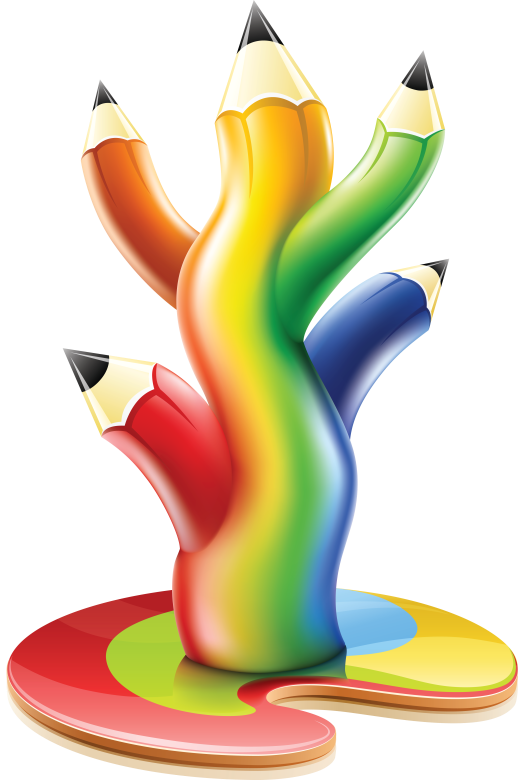 СУММА УГЛОВ
 ТРЕУГОЛЬНИКА
Выполнила: Вершинина А.Ф. ГБОУ 113
Математика принадлежит числу наук, имеющих громадное значение для выработки умения логически мыслить, делать обобщения.
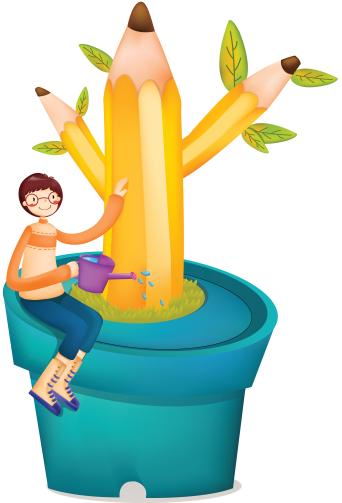 ЦЕЛИ:
сформулировать и доказать теорему о сумме углов треугольника;
рассмотреть задачи на применение доказанной
  теоремы.
ПЛАН УРОКА
1)Теорема о сумме углов треугольника
2) Устные задания
3) Физкультминутка
4)Письменные задания
5)Домашнее задание
ПОВТОРИМ
Найти смежный угол
С
?
60 
В
Найти неизвестные углы
75°
4
3
а
1
6
7
b
Как найти неизвестный угол треугольника?
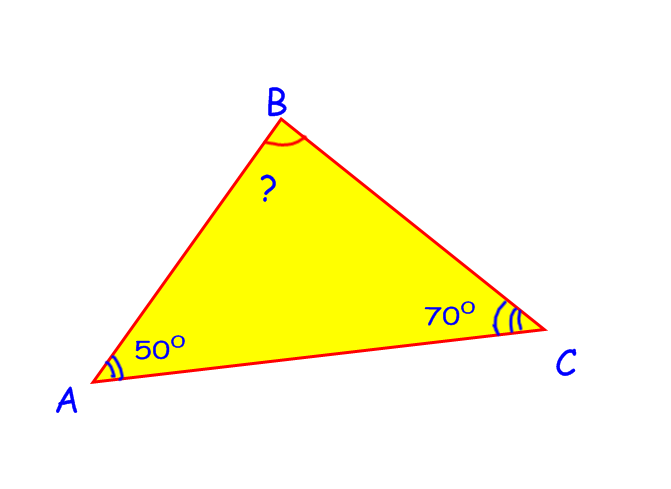 2
3
1
2
3
2
1
3

1
Сумма углов треугольника 180°
1. Разрежем данный треугольник
произвольными линиями:
2. Получим три угла:
3. Получившиеся три угла 
образуют развернутый угол,
равный 180°
Теорема: Сумма углов треугольника равна 180°.
М
N
B
Дано: ▲АВС.
Доказать:А+В+С=180°
5
4
2
Доказательство:
1
3
C
A
1. Через вершину В проведем прямую MN || AC.
2. И обозначим получившиеся углы.
3. 5=1 и 4=3  (1) – как накрест лежащие углы
4. 5+2+4=180° т.к. В - развернутый 
5.Учитывая равенство (1), получаем 1+2+3=180°, или А+В+С=180°
					Теорема доказана.
Устно
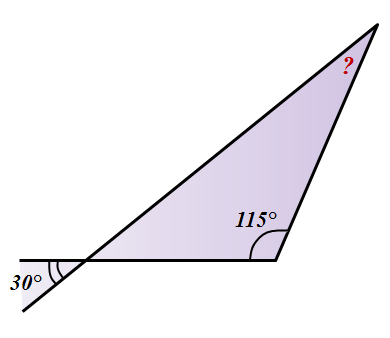 3
1
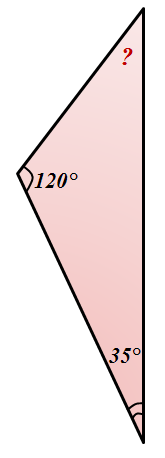 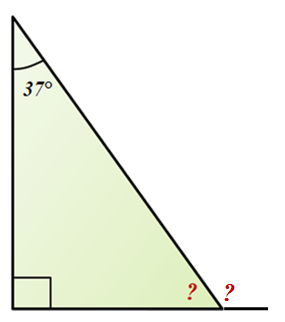 2
4
70°
ФИЗКУЛЬТМИНУТКА
Письменно
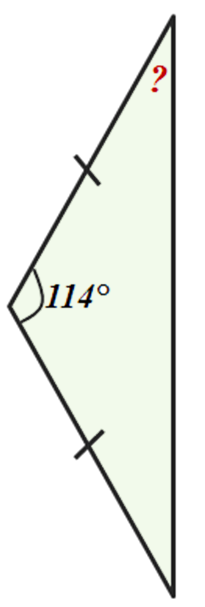 2
1
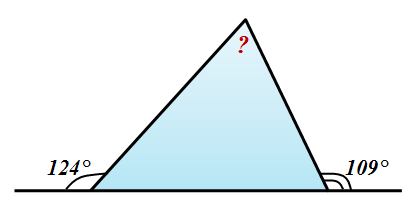 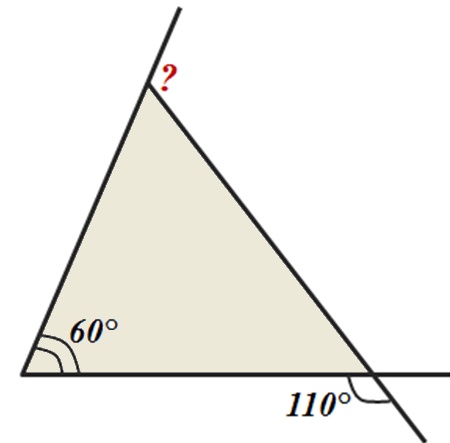 3
Ответы поясни
Может ли быть в треугольнике два прямых угла?
Может ли быть в треугольнике два тупых угла?
Может ли быть в треугольнике прямой и тупой углы?
Закончите приведенные ниже предложения, чтобы получились верные утверждения:

Сумма углов произвольного треугольника равна…?
Если один из углов треугольника тупой, то остальные…?
Если один из углов равнобедренного треугольника равен 60°, то треугольник…?
Если один из углов треугольника прямой, то остальные…?
Домашнее задание
§ 30 № 228(Б),227
№229 (по желанию)
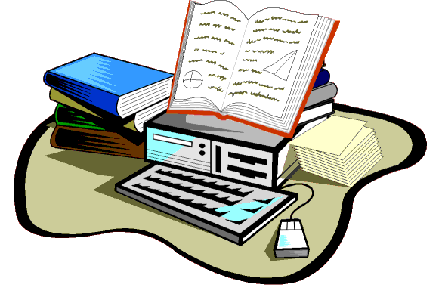 СПАСИБО ЗА УРОК!